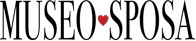 EVENTI
Asia Inglese
Marco Gioli
Gabriela Zarembra
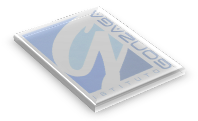 PROBLEMI
scarsa visibilità e pochi visitatori
poche entrate a livello economico
recente apertura del museo
poca propaganda
Castiglione
insufficiente collaborazione da parte del comune
assenza di un portale turistico all’interno del sito del comune
scarsa informazione
i cittadini non comprendono la qualità dei contenuti
OBIETTIVI
creare visibilità e attirare maggior numero di persone
cercare di creare una collaborazione con altri musei di Castiglione
aumentare e migliorare la diffusione delle informazioni
incuriosire i futuri visitatori
creare un sito che accomuna le informazioni dei musei e promuove iniziative comuni (ad esempio pacchetti)
diffondere in maggior misura il brend tramite la propaganda
collaborazioni con altre realtà compatibili (bar/pasticcerie/ecc..)
AZIONI PROPOSTE
strumento utile per ricordare alle persone che in un giorno ci sarà un determinato evento
periodici (“APPUNTAMENTO FISSO”)
mirati ad un pubblico ampio
EVENTI POMERIDIANI ED INTERNI AL MUSEO
possibile presenza di ospiti di rilievo (conosciuti che attirino l’attenzione)
diverse tipologie: conferenze, incontri ecc..
temi:moda, la coppia ed il matrimonio ecc..
possono essere di diverse tipologie e trattare diversi temi
AZIONI PROPOSTE
organizzate dal museo, ma aventi luogo in altre location (piazze, parchi, ecc…)
luogo variabile
mirati a coinvolgere i giovani e le nuove generazioni
visione di film, creazione di laboratori, ecc...
EVENTI SERALI ED ESTERNI AL MUSEO
attività variabili all’interno della serata
presenza di ospiti di rilievo (conosciuti, che attirino l’attenzione)
sponsorizzazione dell’esercizio e del museo allo stesso tempo
collaborazioni con altre realtà compatibili (bar/pasticcerie/ecc..)
EVENTI POMERIDIANI
FASI ATTUATIVE
attività:
scelta della data dell’evento e dell’argomento da trattare
decidere se invitare l’ospite 
         2.1   contattare l’ospite e stabilire il prezzo dell’entrata
  3.   organizzazione dello spazio all’interno del museo 
         3.1   es: terrazza, stanza degli incontri              
  4.   preparazione del materiale necessario
        4.1   es: tavoli, sedie, ecc..
  5.   comunicare l’avvio del progetto attraverso diversi strumenti
        5.1   es: stampa, volantini, messaggi, social, ecc..
FASI ATTUATIVE
EVENTI SERALI
attività:
scelta del posto dove deve avere luogo l’evento e chiedere  eventuale autorizzazione
scelta della data, del tema e delle varie attività da svolgere durante la serata (es: film, laboratori, ecc..)
scegliere se invitare un ospite esterno
         3.1   contattare l’ospite
  4.    stabilire il prezzo dell’entrata (1 consumazione minimo)
  5.    collaborazioni con altre realtà compatibili (bar/pasticcerie/ecc..)
  6.    pubblicizzare l’evento (principalmente tramite social)
  7.     durante la serata, vendita dei biglietti del museo a                           
 	costo ridotto
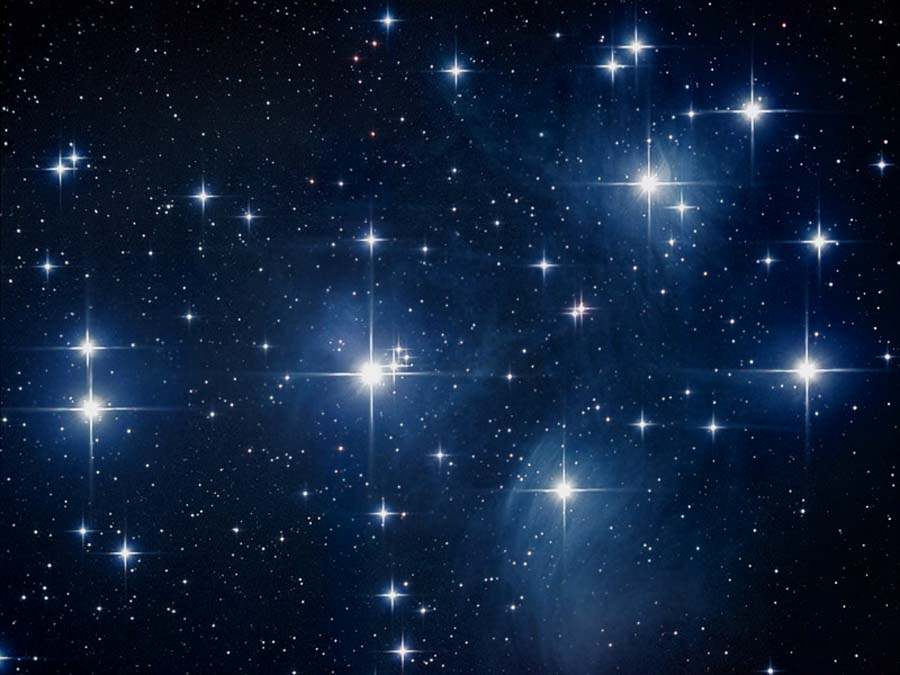 ESEMPIO DI EVENTO SPECIALE  :
UNA NOTTE AL MUSEO, UNA NOTTE DA SOGNO☾
Una volta all’anno, la notte del 13 Ottobre, dalle 21:00 alle 01:00, il museo propone, per l’anniversario dell’apertura, una visita guidata e successivamente un rinfresco.
UNA NOTTE AL MUSEO !
“L’amore è un sogno condiviso da due persone. 
Il matrimonio è la gioia del sogno che si avvera”
ANALISI SWOT
Strong Weakness Opportunity Threat
qualità utili al conseguimento degli obiettivi
qualità dannose al conseguimento degli obiettivi
PUNTI DI DEBOLEZZA:
rischio di investire denaro senza averne un vero e proprio ricavo
PUNTI DI FORZA:
innovazione rispetto agli altri musei
elementi interni (riconosciuti come costitutivi del progetto)
elementi esterni (riconosciuti nel contesto del progetto)
OPPORTUNITA’:
collaborazione con diverse attività
RISCHI:
danneggiare l’identità del museo
Come li sfruttiamo?
Come li affrontiamo?
PUNTI DI FORZA:
cercando di mantenere viva l’attenzione dei visitatori proponendo periodicamente nuove iniziative.
PUNTI DI DEBOLEZZA: cercando di investire in iniziative che sicuramente portano un guadagno.
OPPORTUNITA’:
collaborando sempre con enti nuovi minimizzando l’investimento in denaro.
RISCHI: 
evitando di proporre iniziative che si distaccano troppo dall’identità del museo e dal messaggio che vuole comunicare allo spettatore
Perché gli eventi sono importanti?
In conclusione...
creano un’immagine innovativa del museo 
rimarcano continuamente l’identità del museo
servono per farsi conoscere, creano un’ottima occasione per interagire con il visitatore
creano un  ricordo del museo:  se l’evento è bello, gli ospiti si divertono, si sentono parte di un momento unico, di condivisione.
migliorano le entrate economiche del museo
GRAZIE PER L’ATTENZIONE
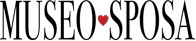 Asia Inglese
Marco Gioli
Gabriela Zarembra
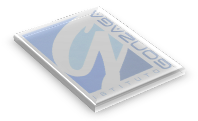